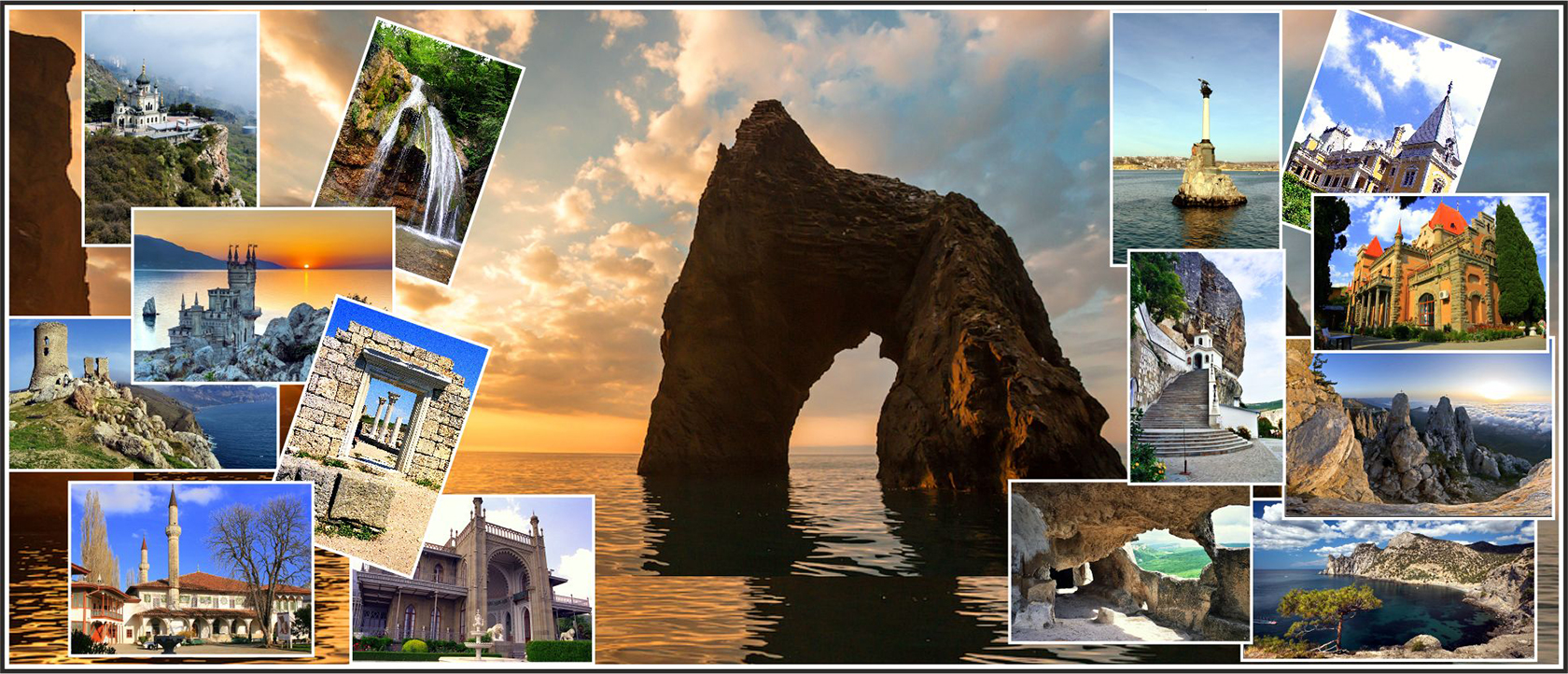 Мы живем в Крыму
Воспитатель: Толстоноженко Л. Е.
Мы живем в  Крыму
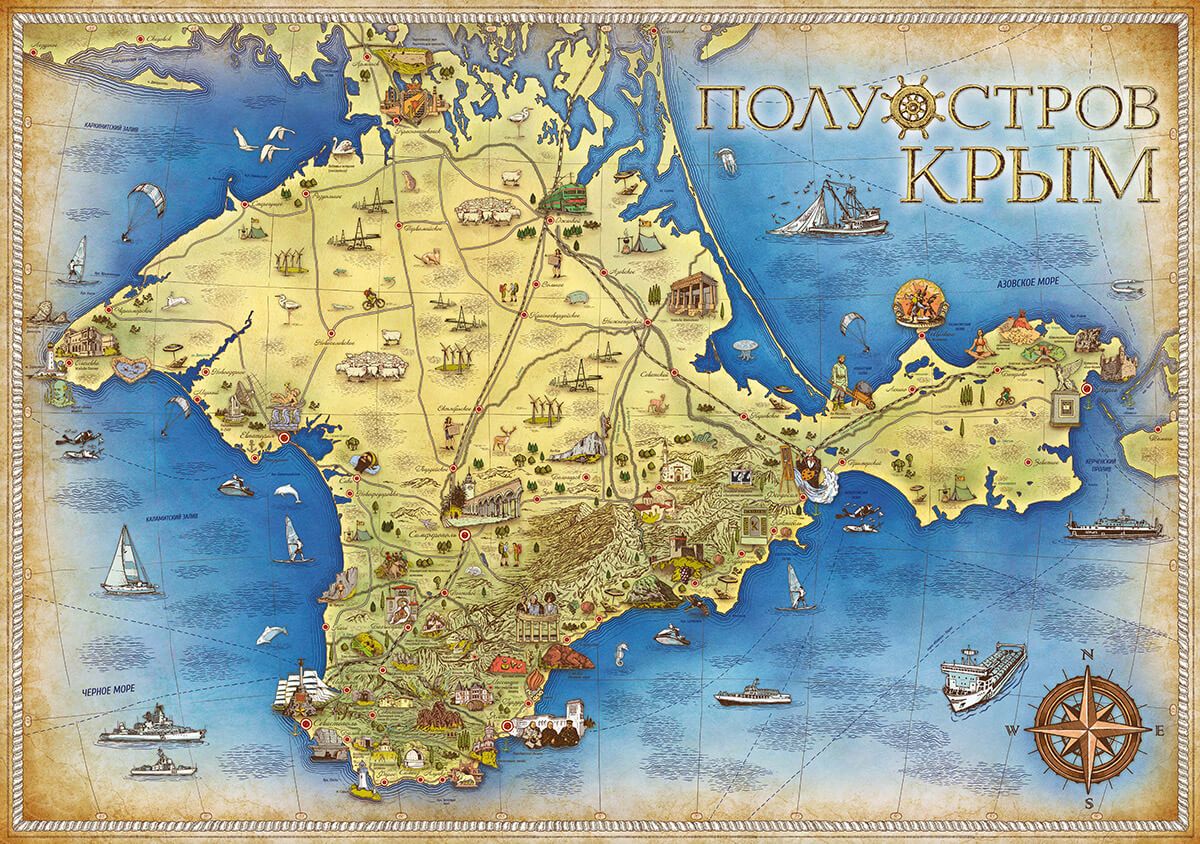 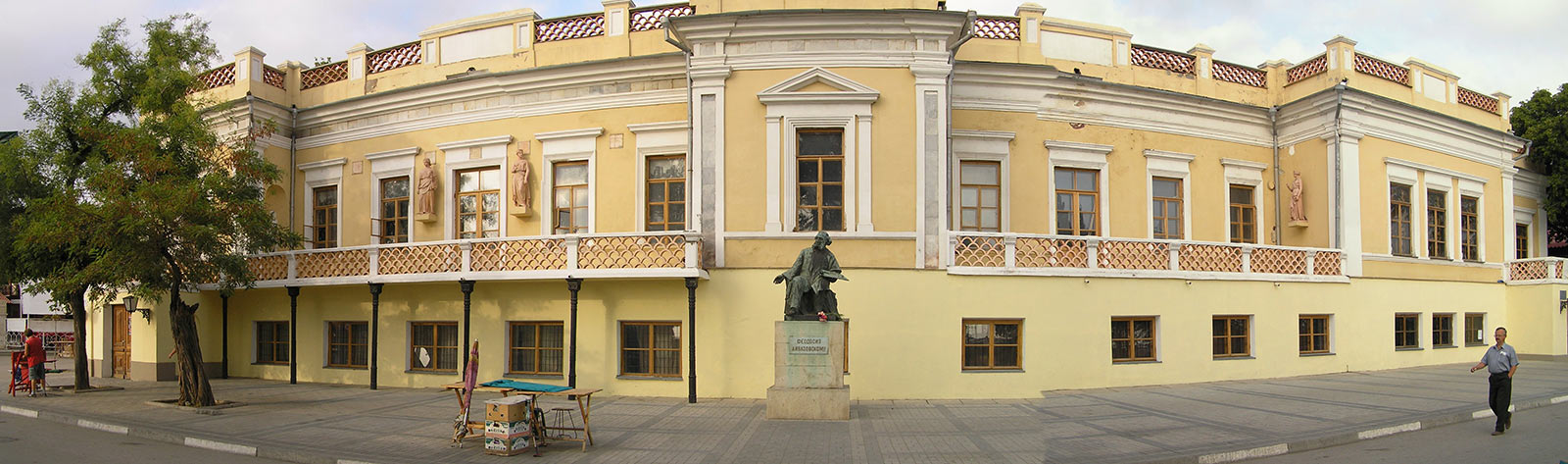 Феодосия
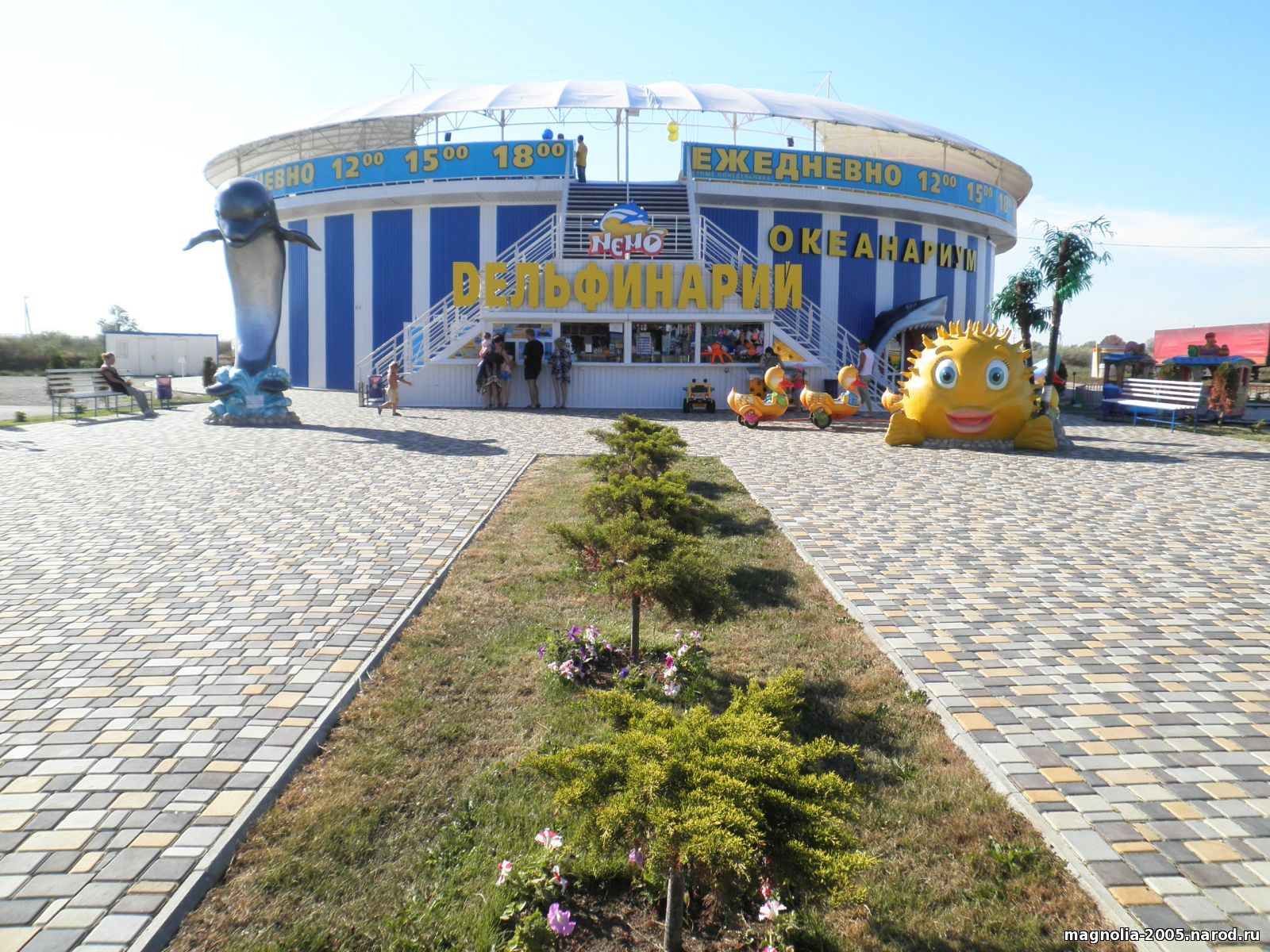 Дельфинарий
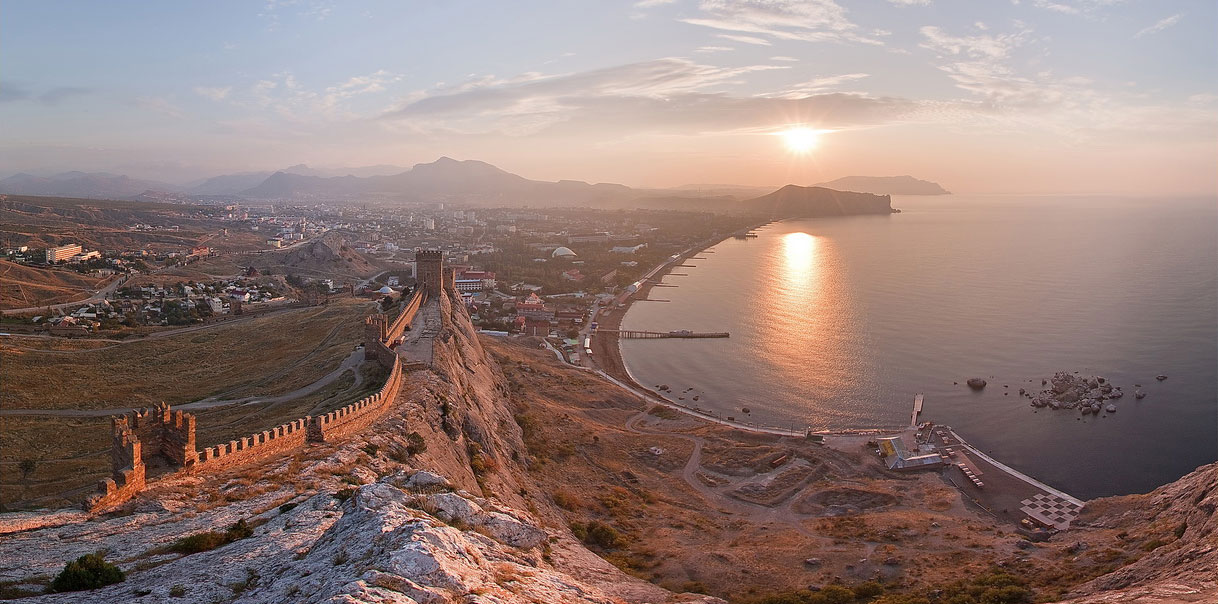 Судак
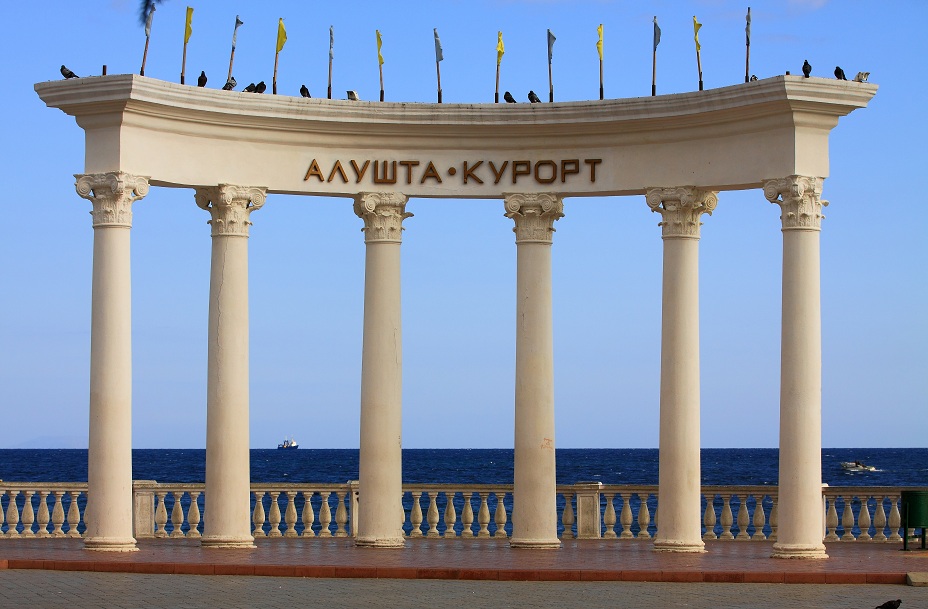 Алушта Ротонда
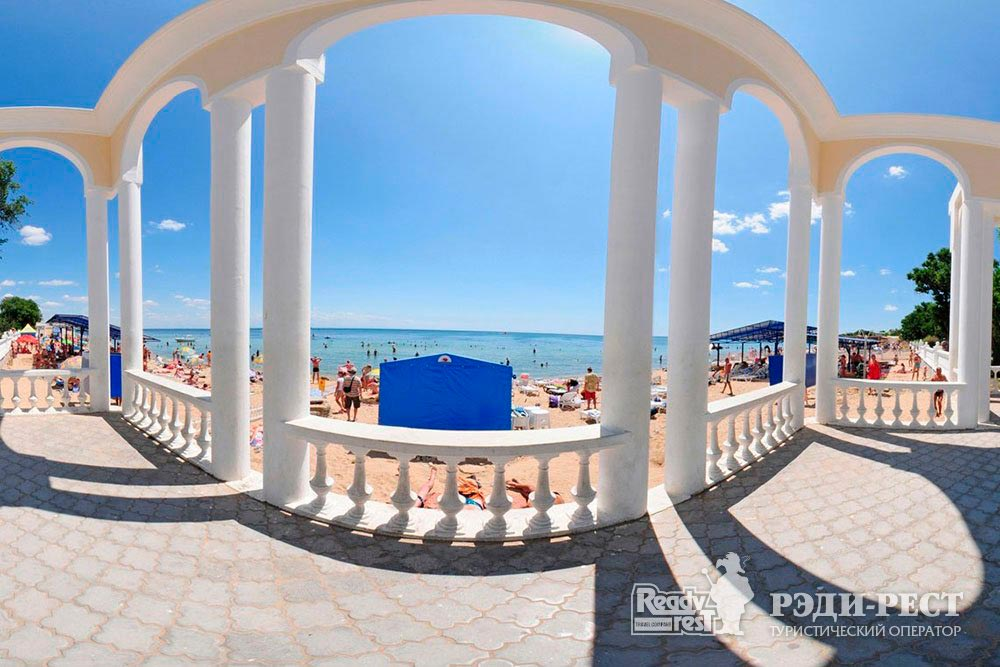 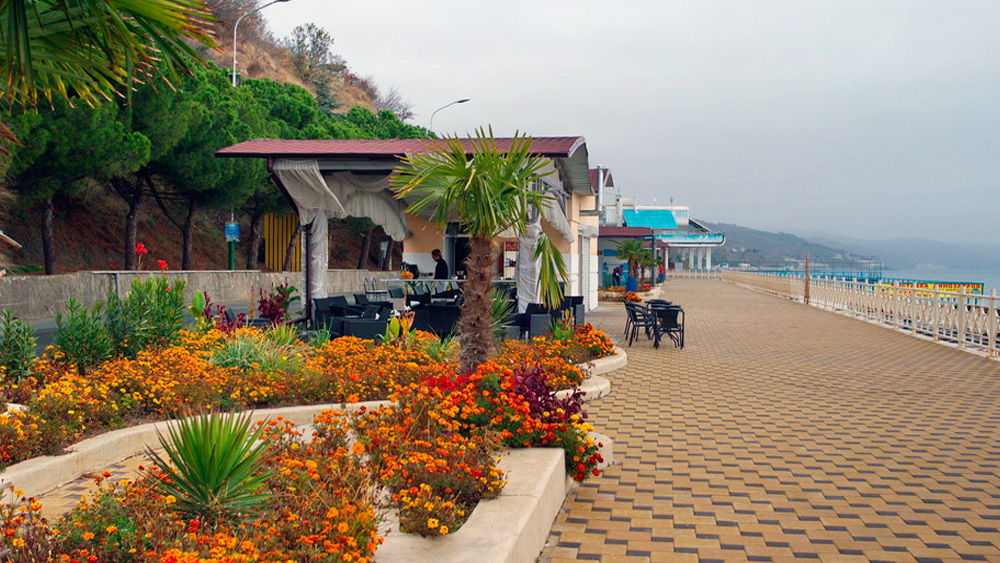 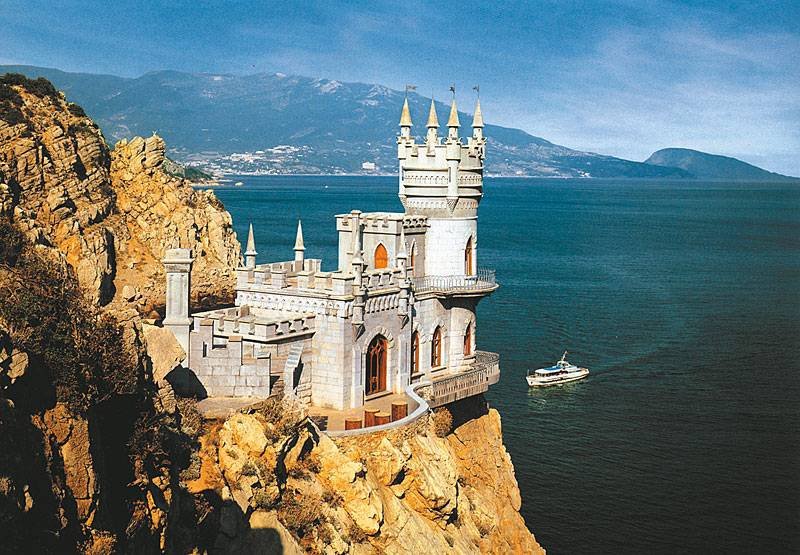 Ялта
Никитский ботанический сад
Воронцовский дворец
Ливадийский дворец
Медведь - гора
Набережная Ялты
Севастополь памятник затопленным кораблям
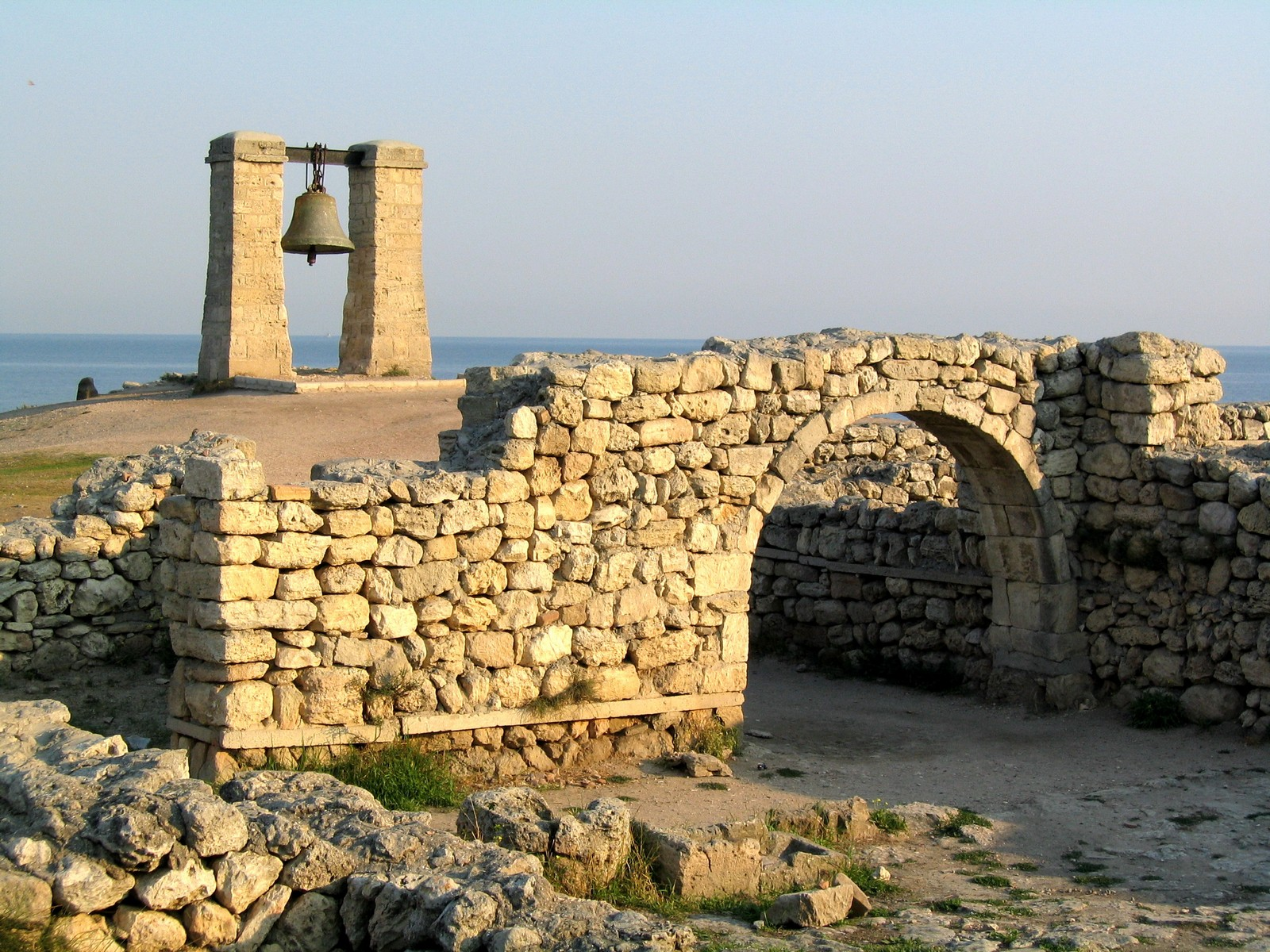 Херсонес
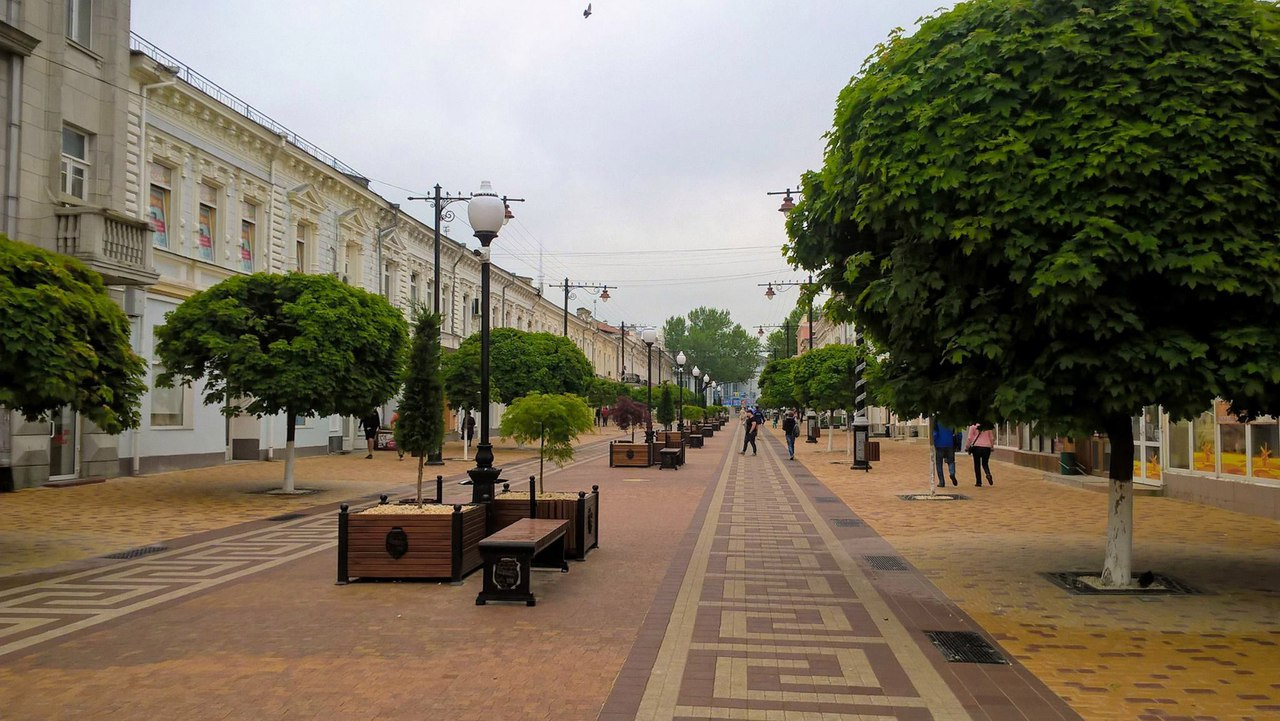 Симферополь – столица Крыма
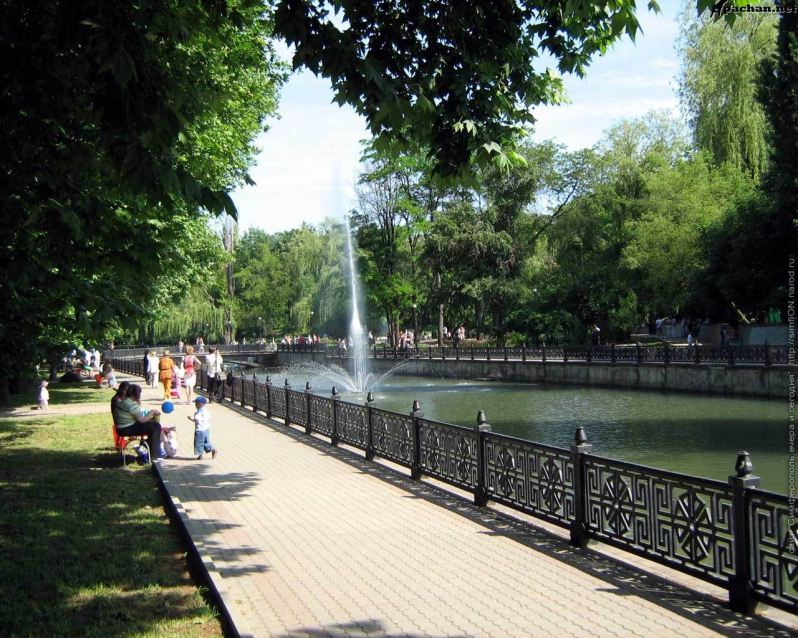 Набережная Салгира
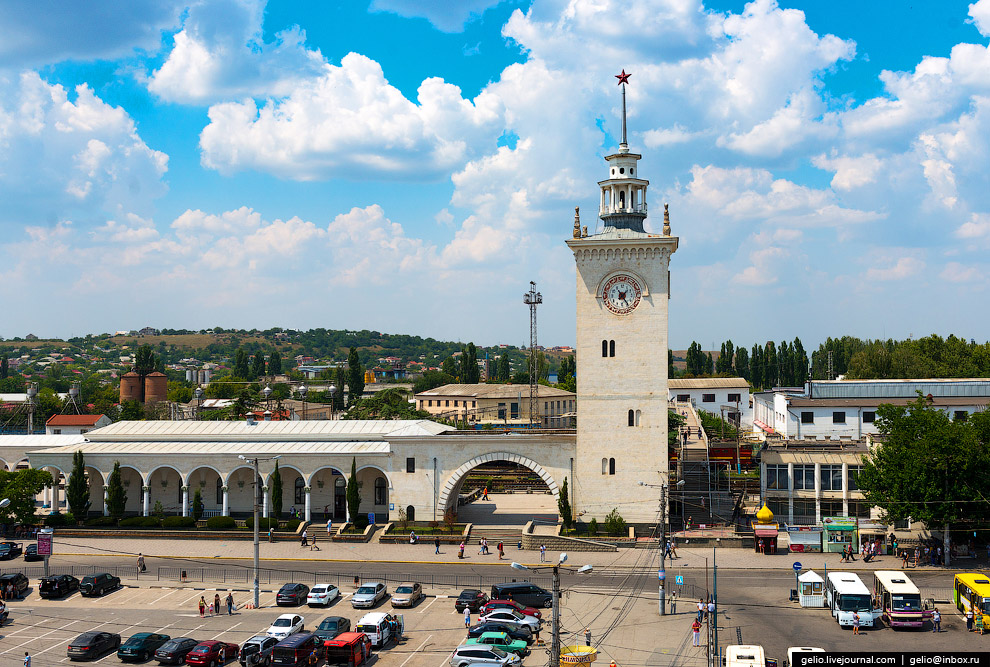 Ж Д Вокзал
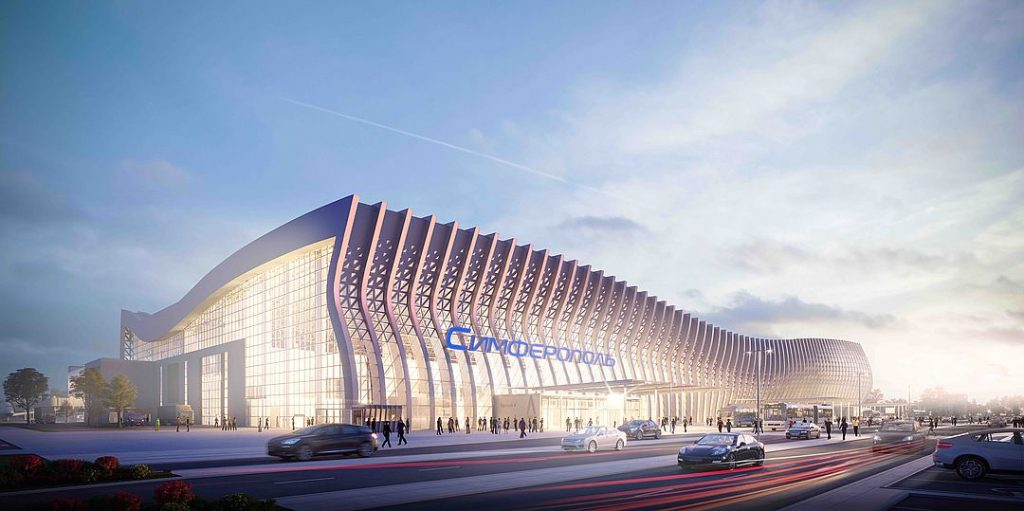 Аэропорт «Волна»
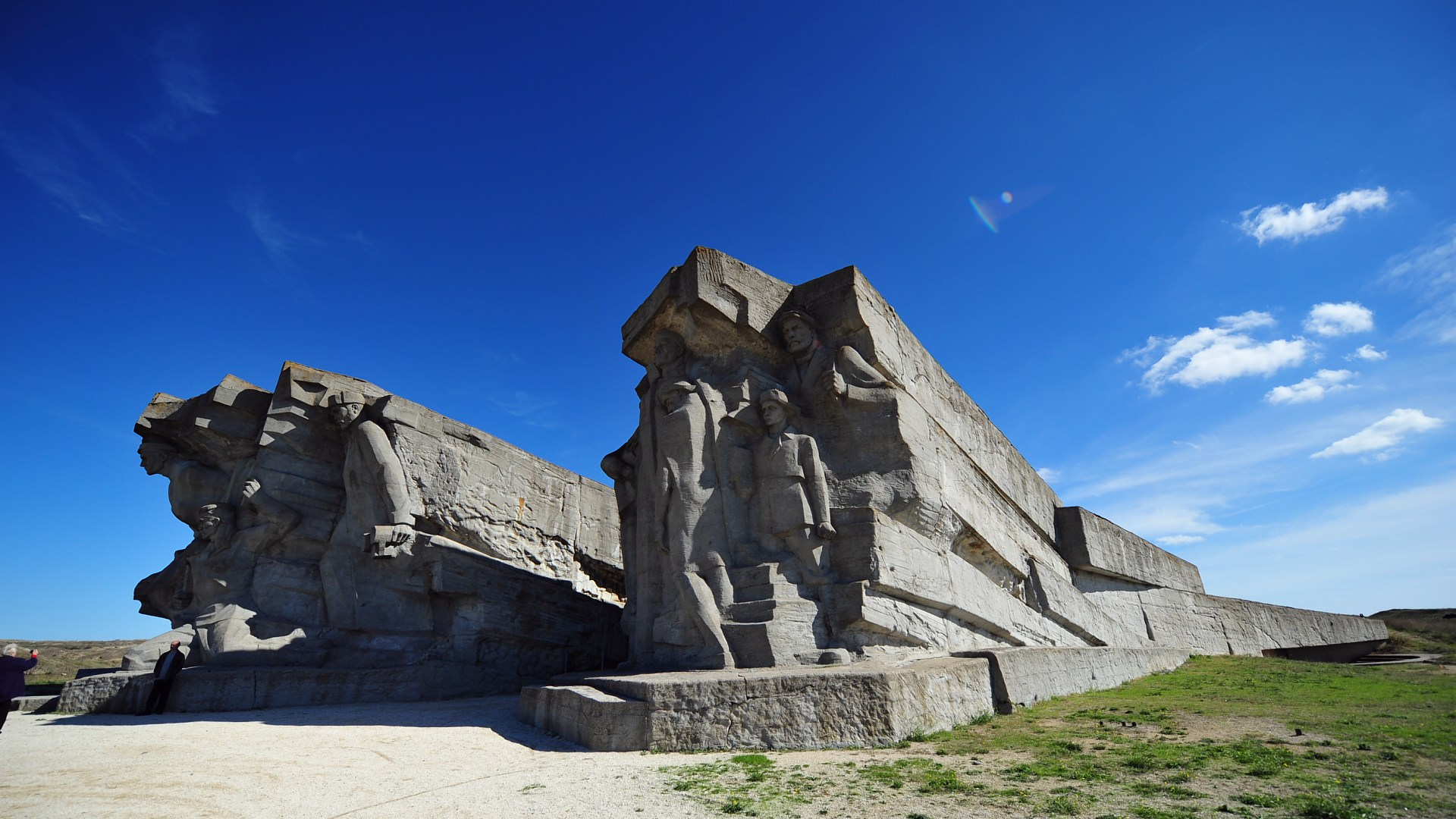 Керчь – древнейший город России
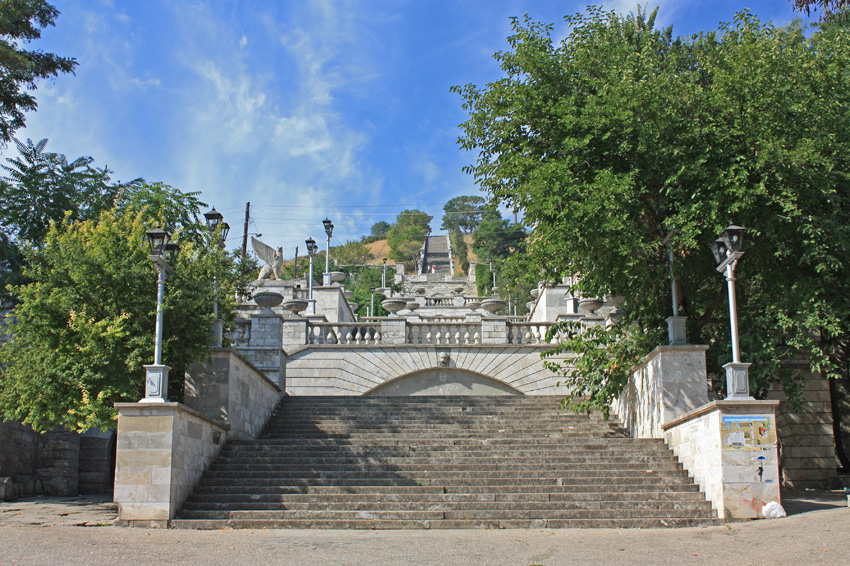 Спасибо за внимание